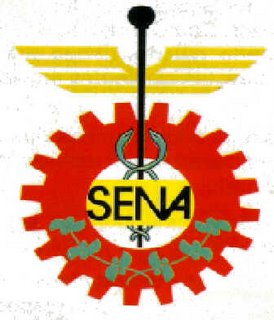 REGLAMENTO APRENDIZ SENA
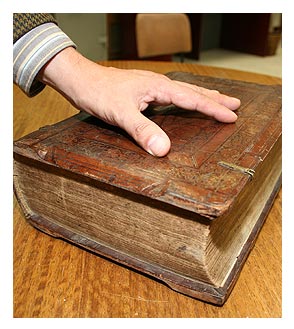 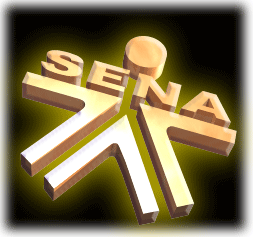 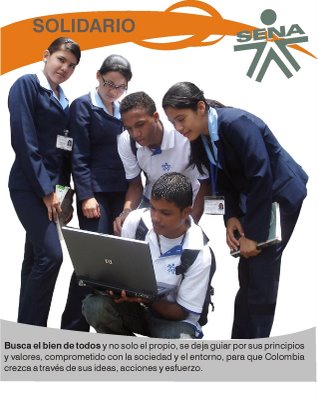 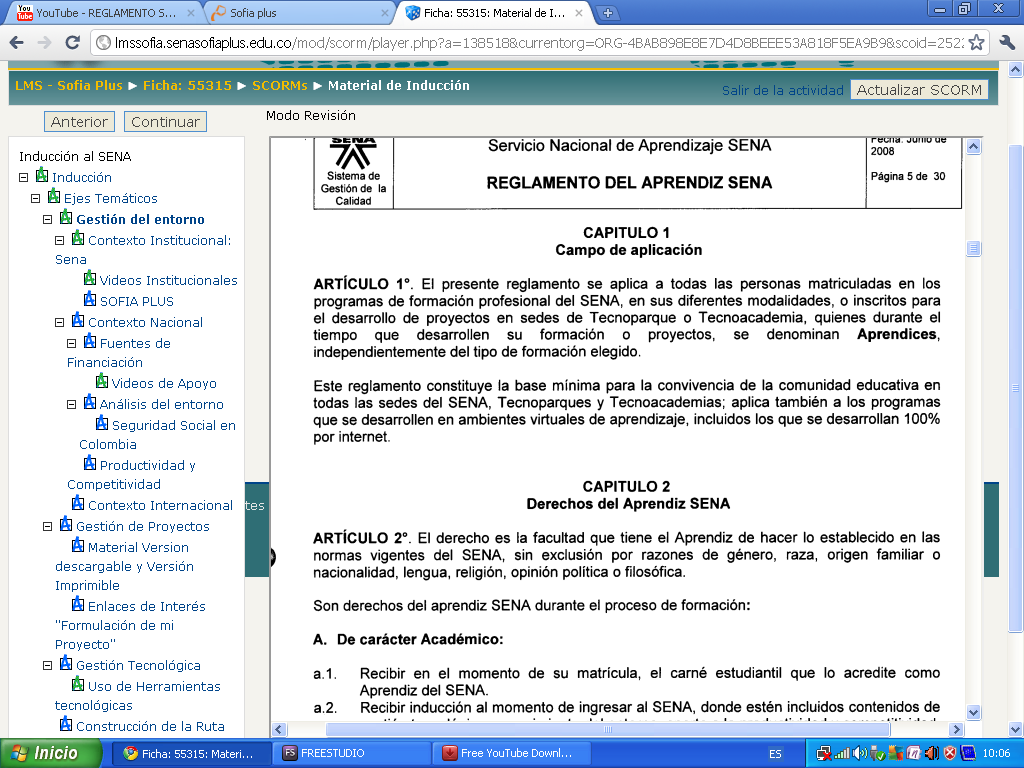 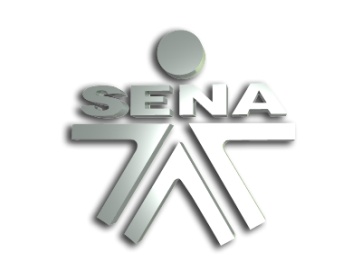 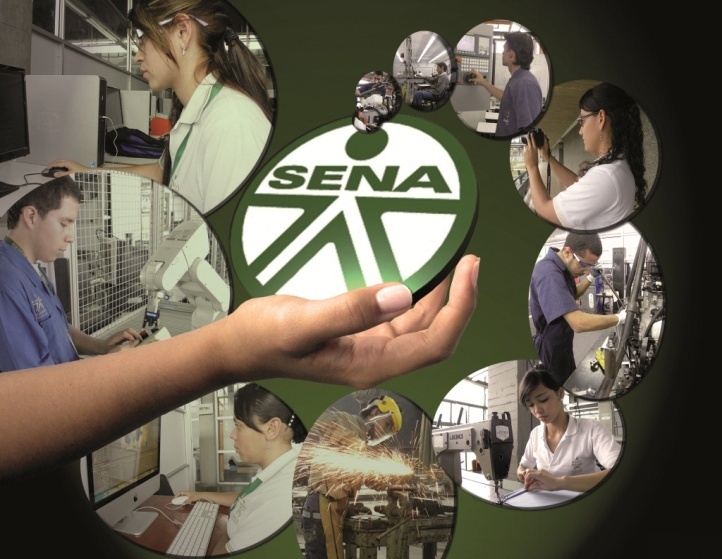 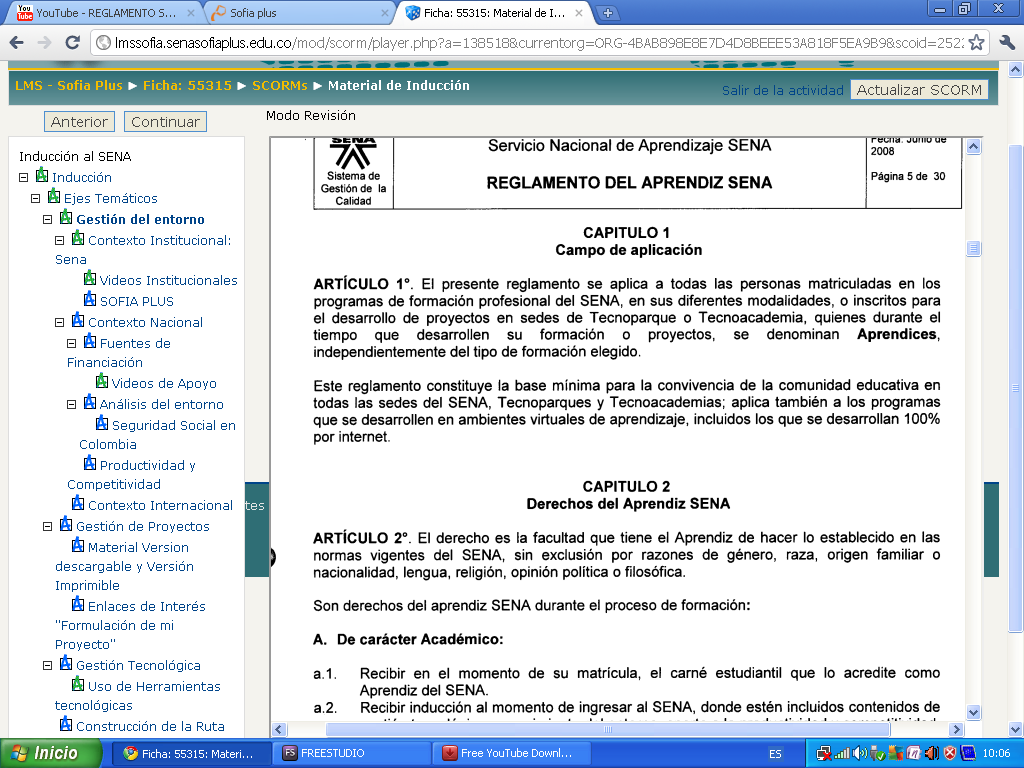 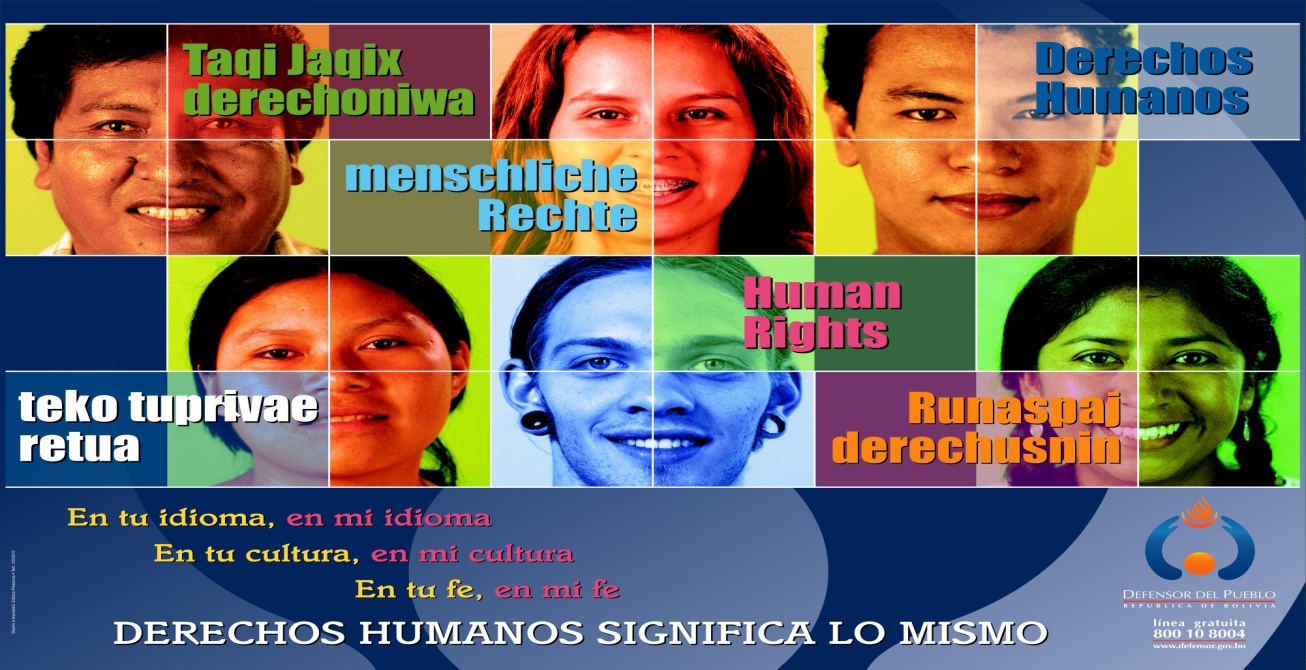 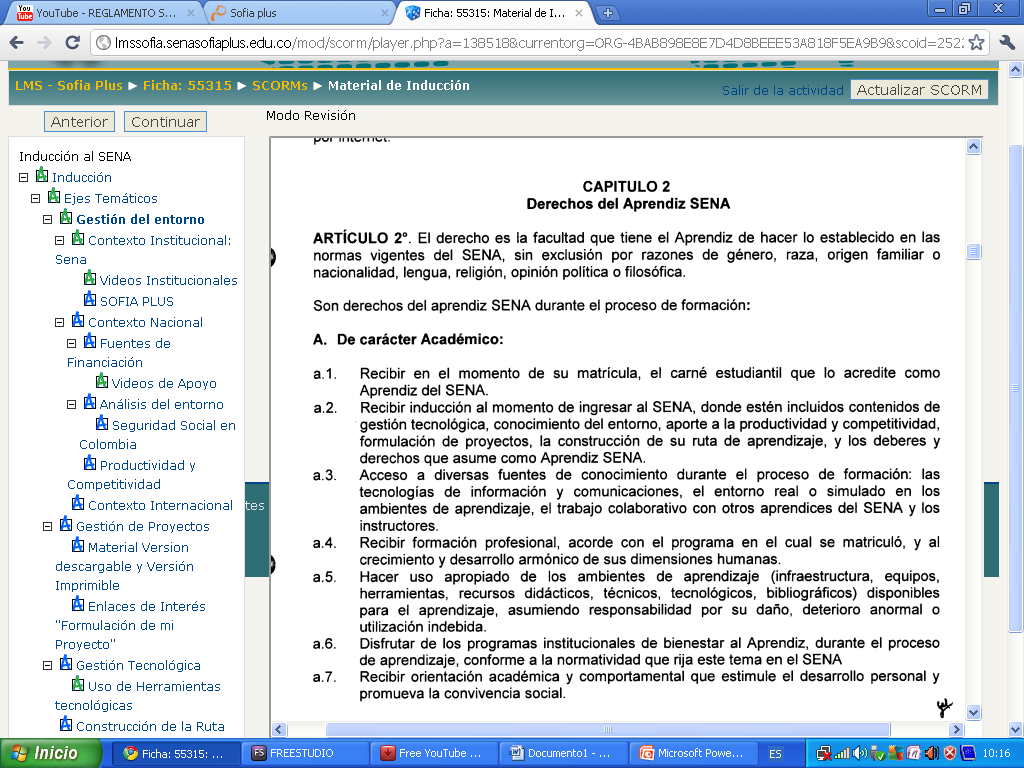 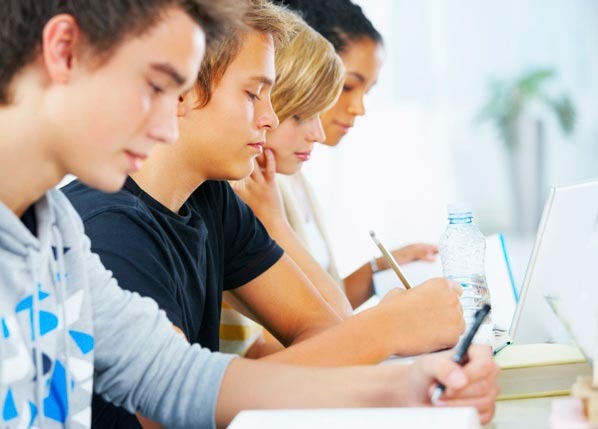 De carácter Académico
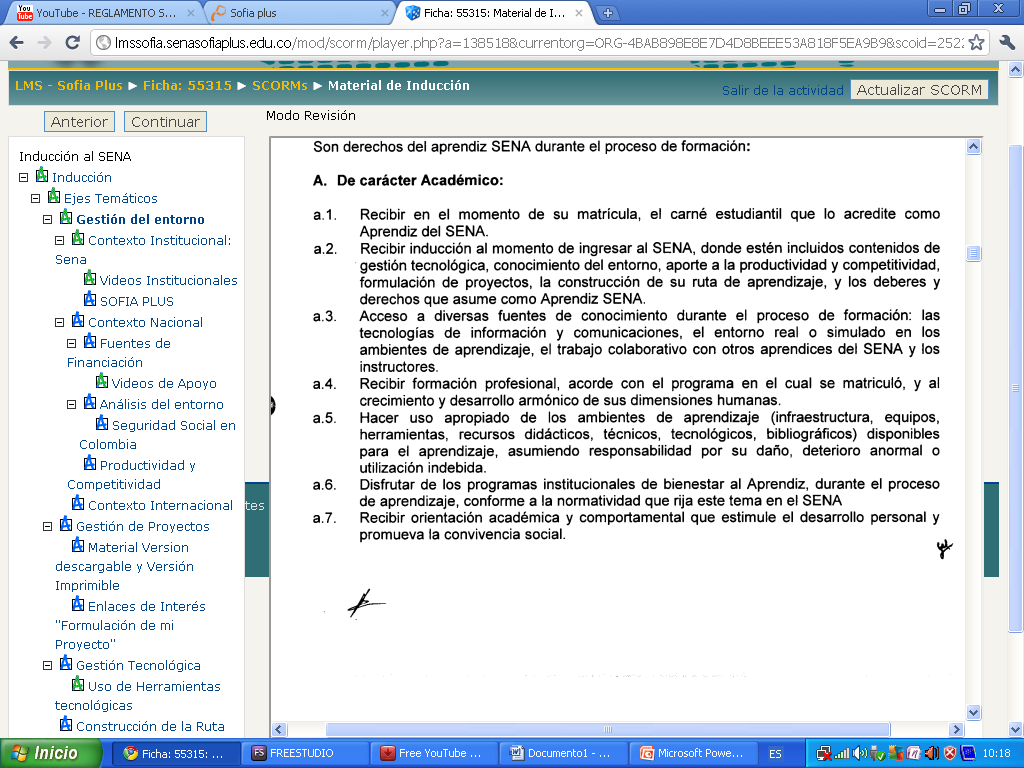 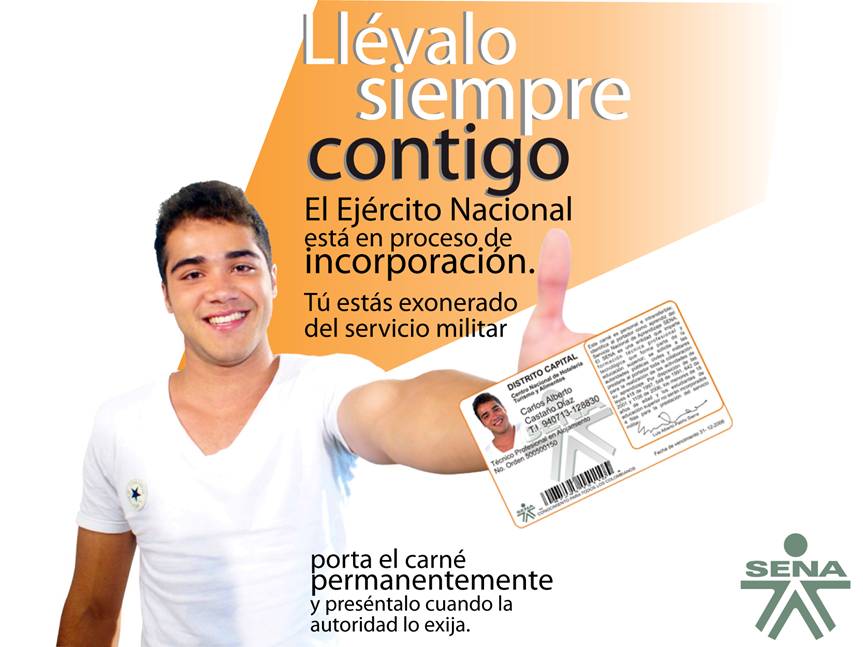 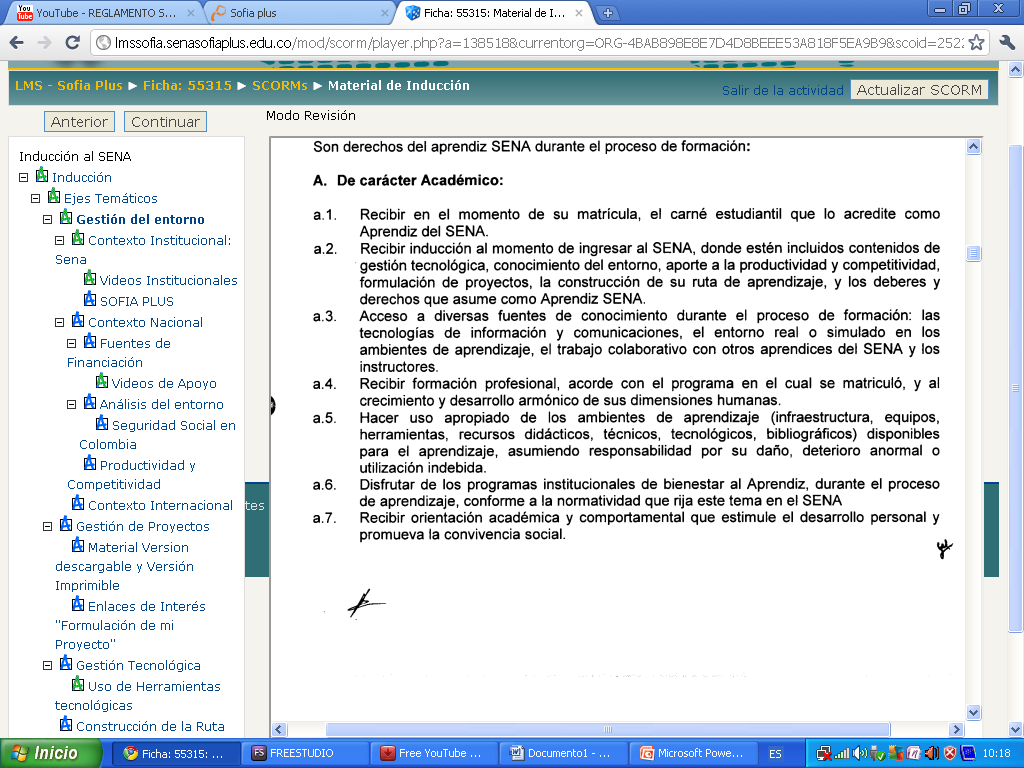 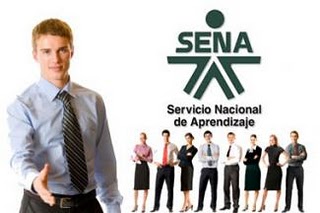 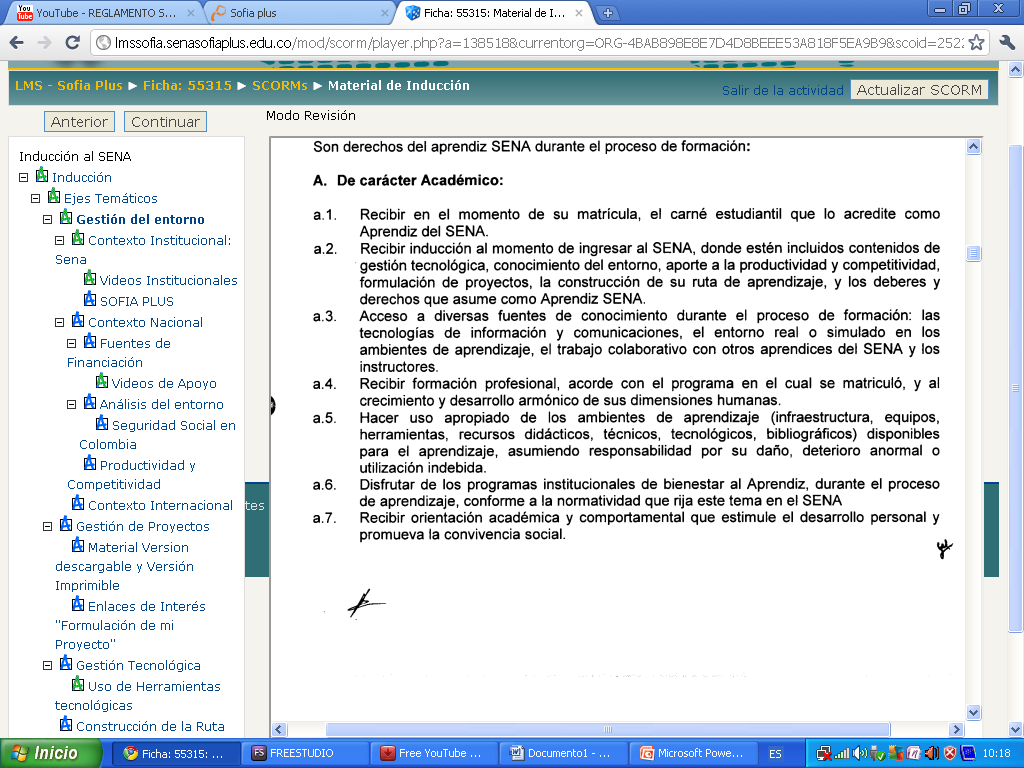 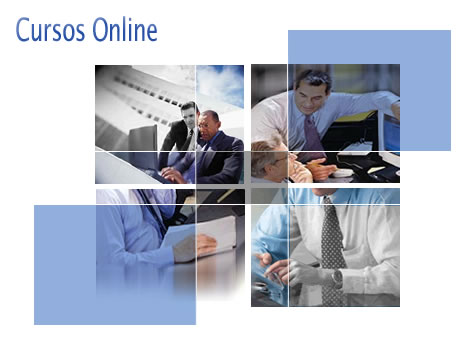 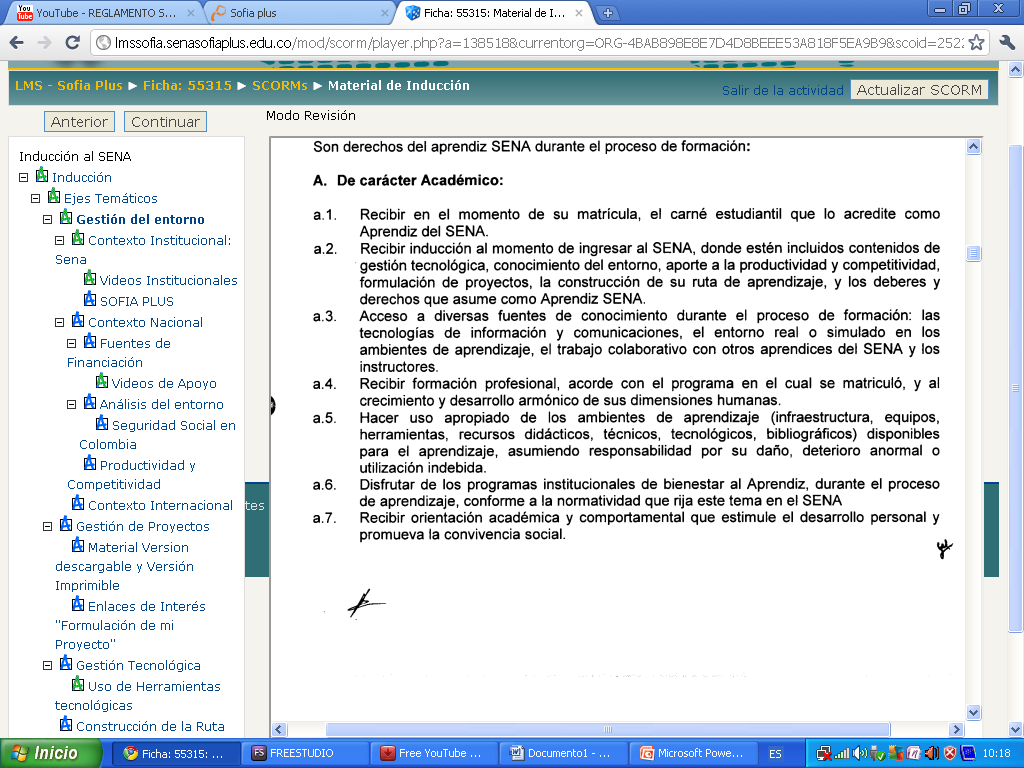 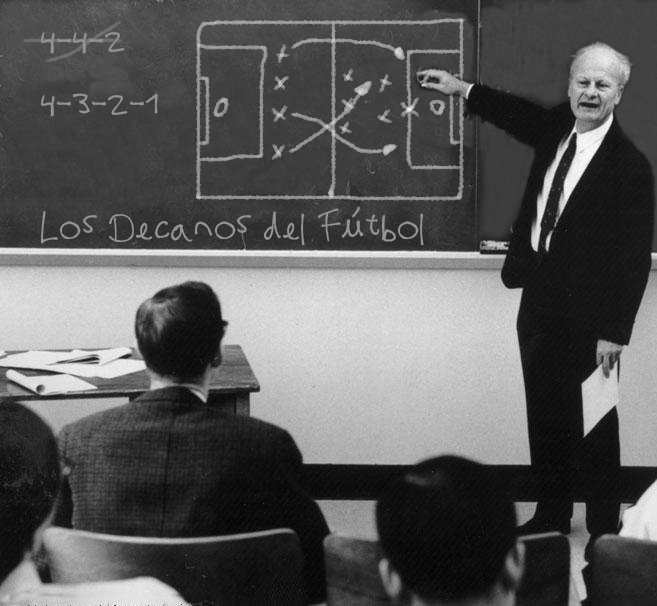 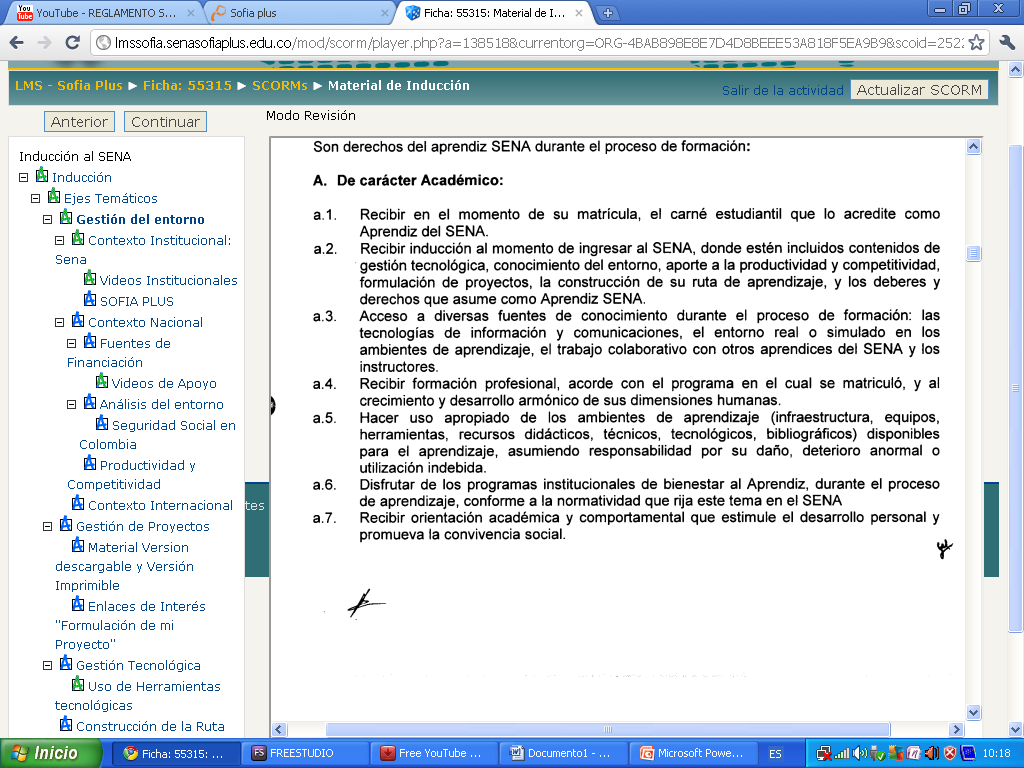 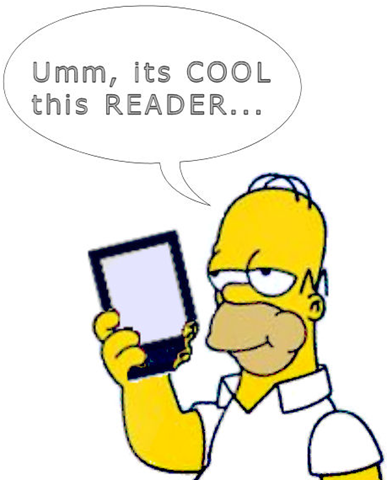 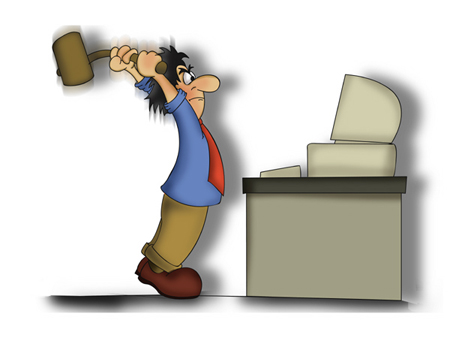 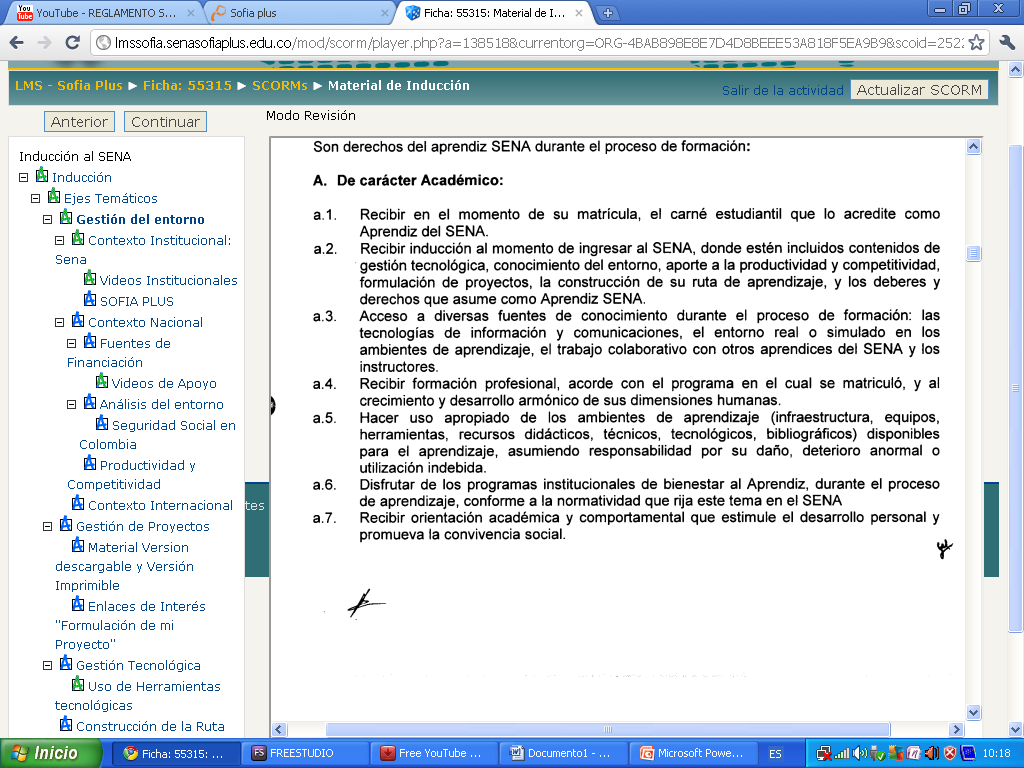 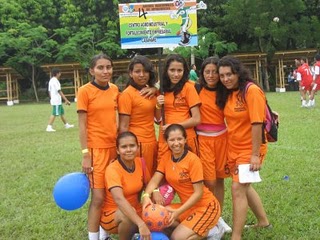 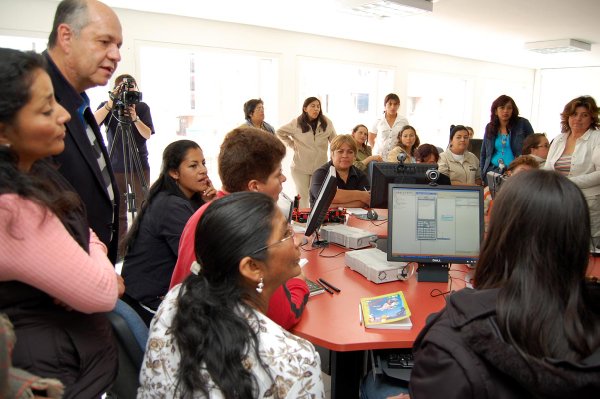 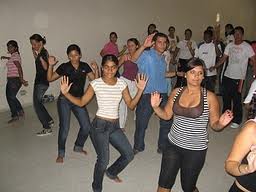 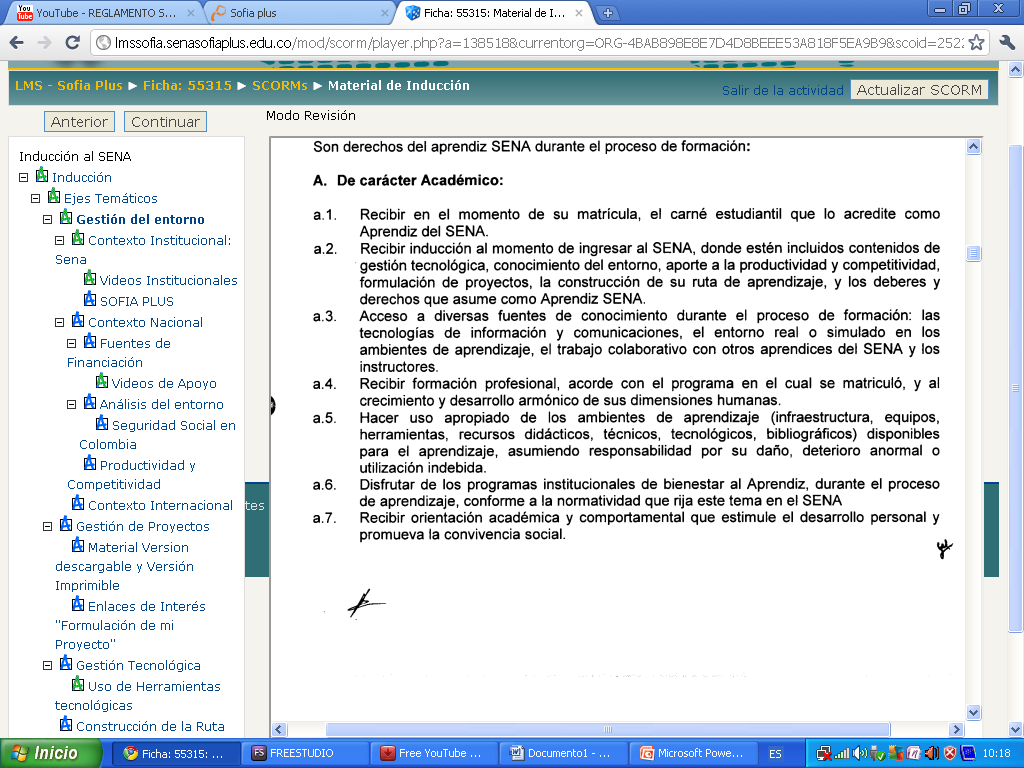 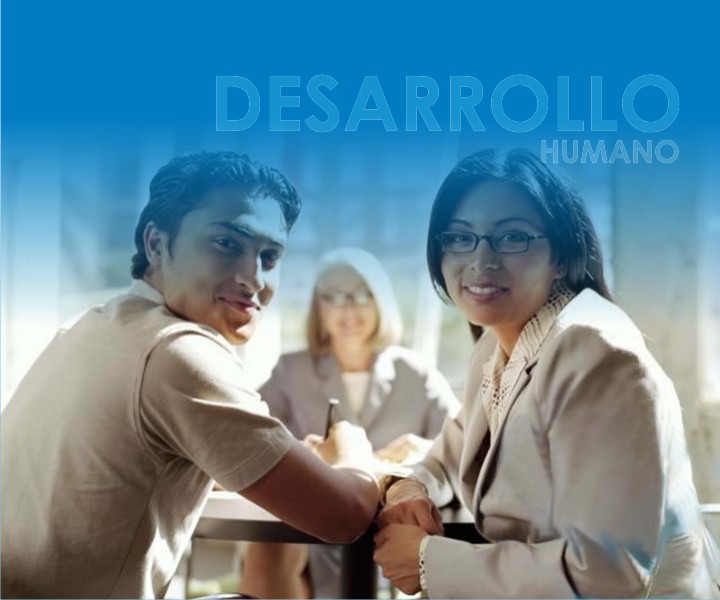 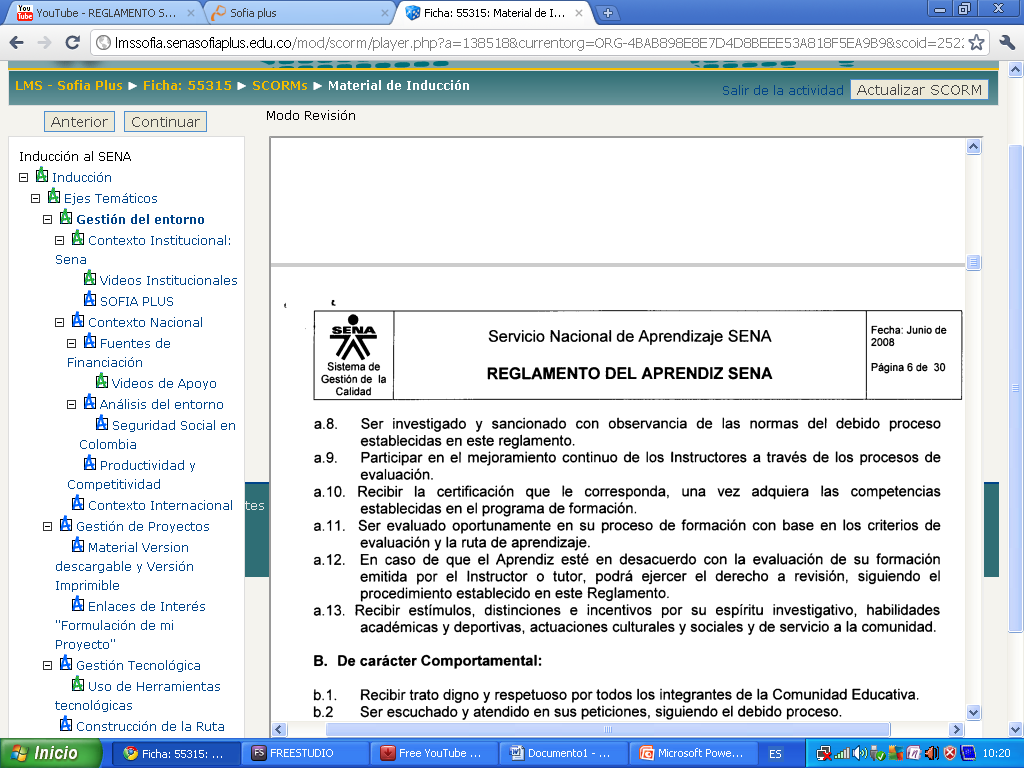 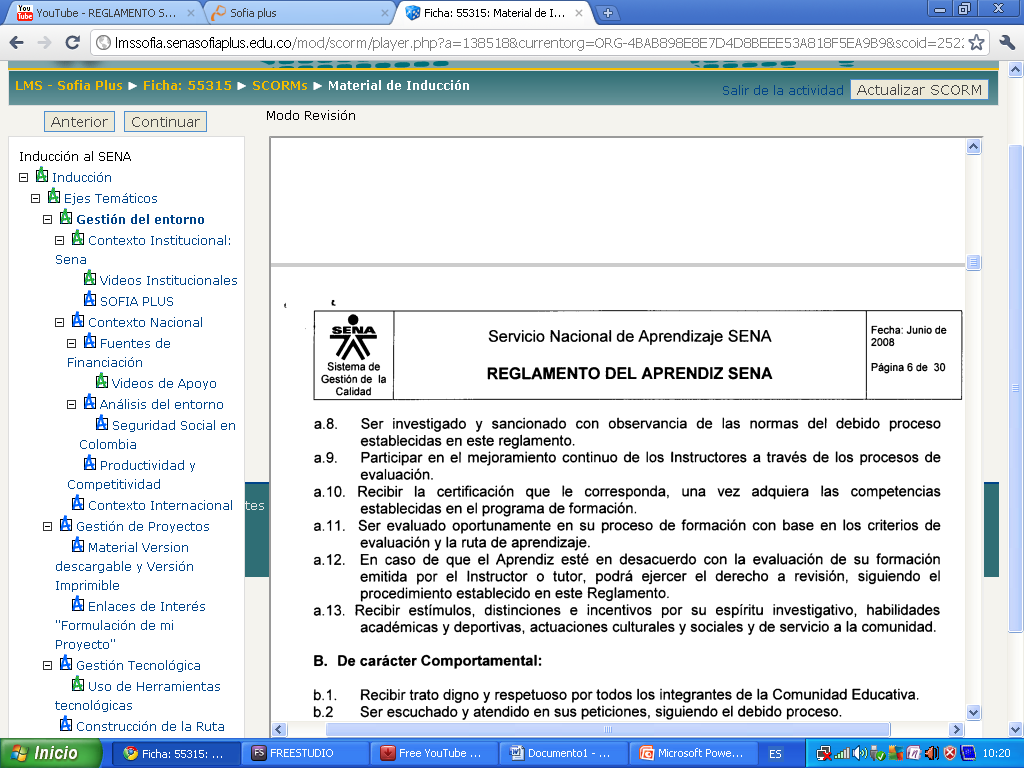 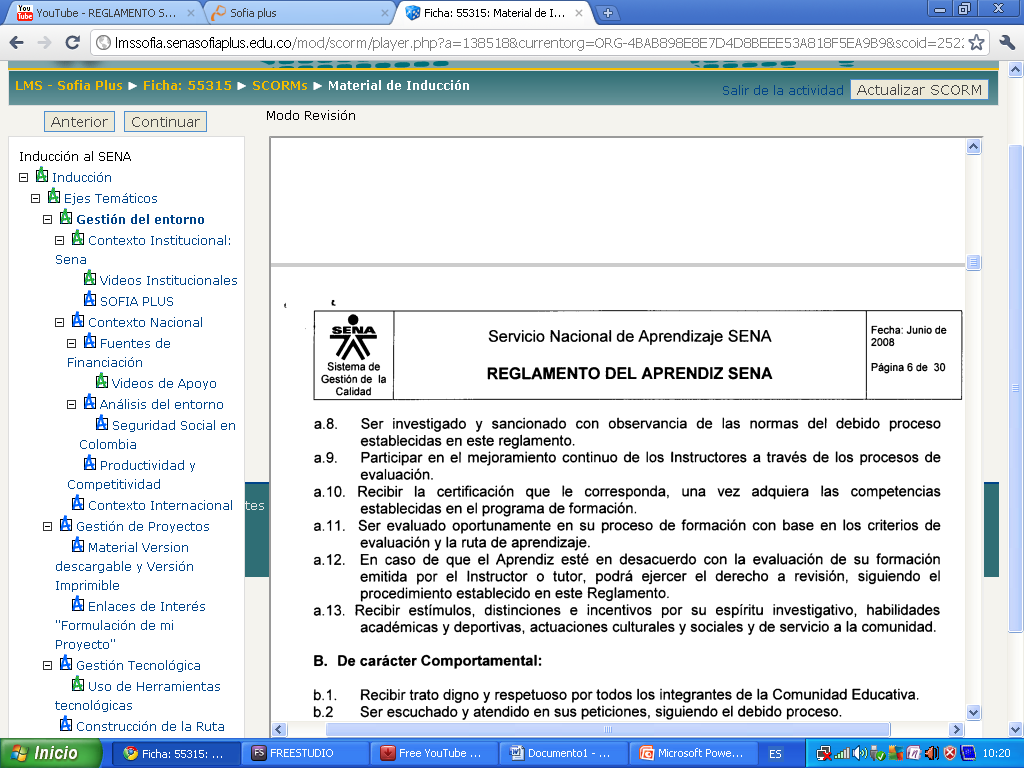 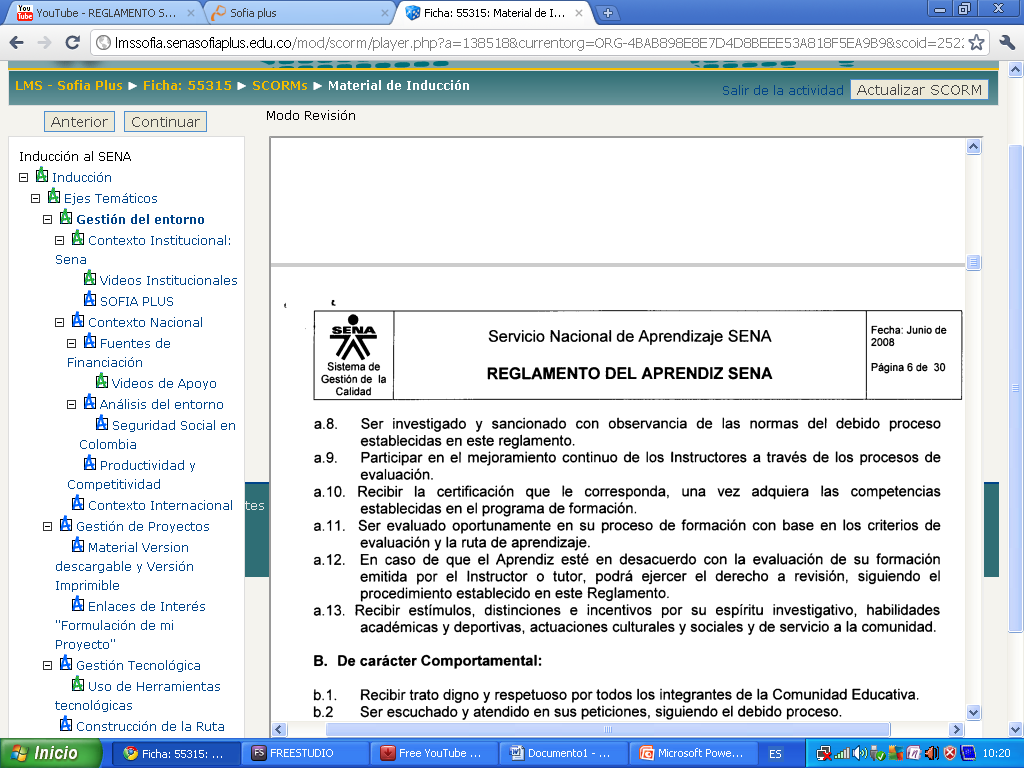 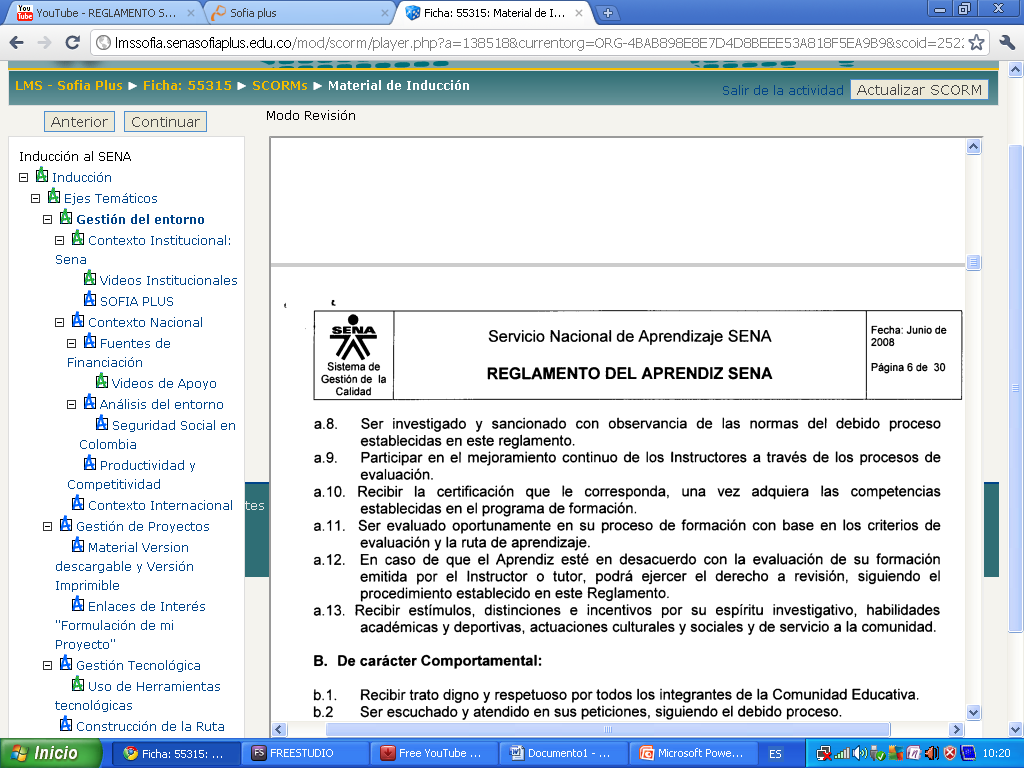 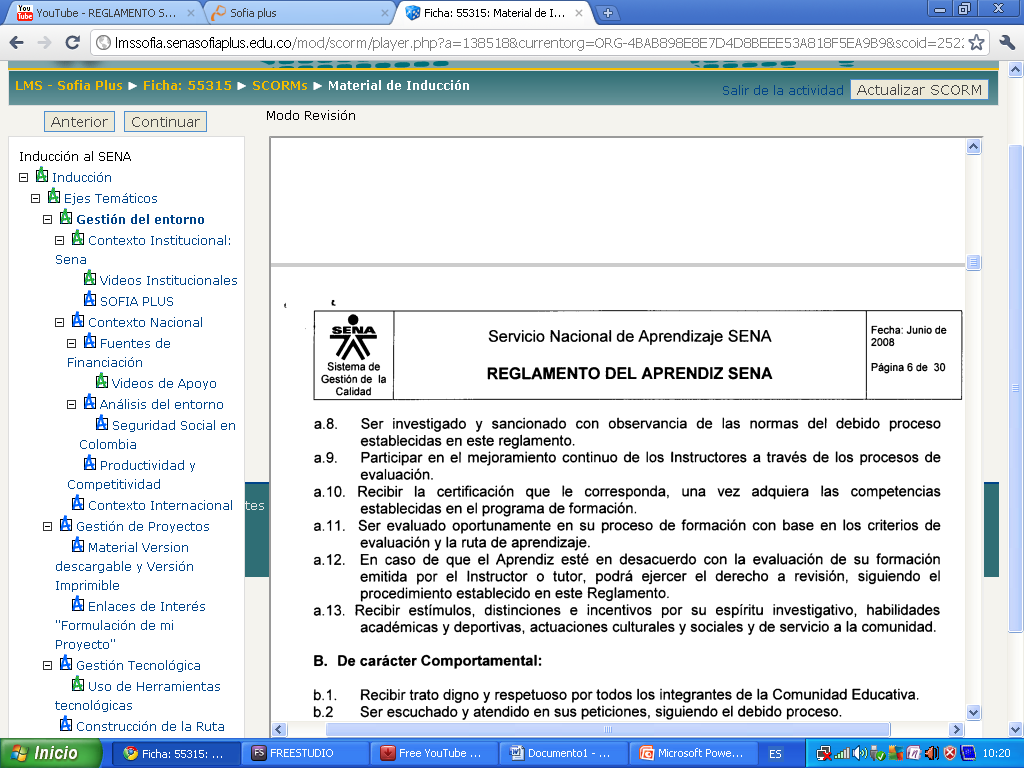 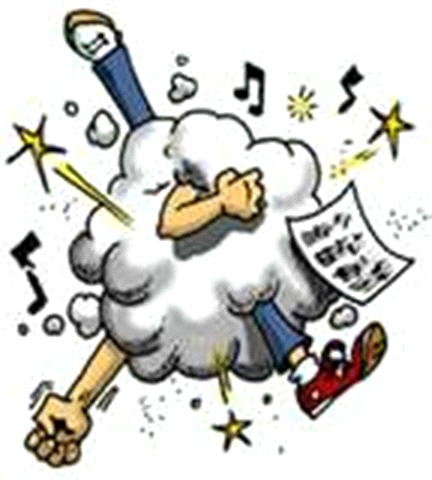 De carácter 
Comportamental
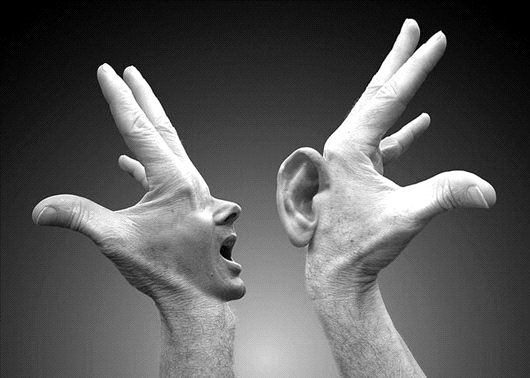 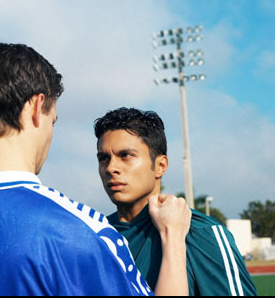 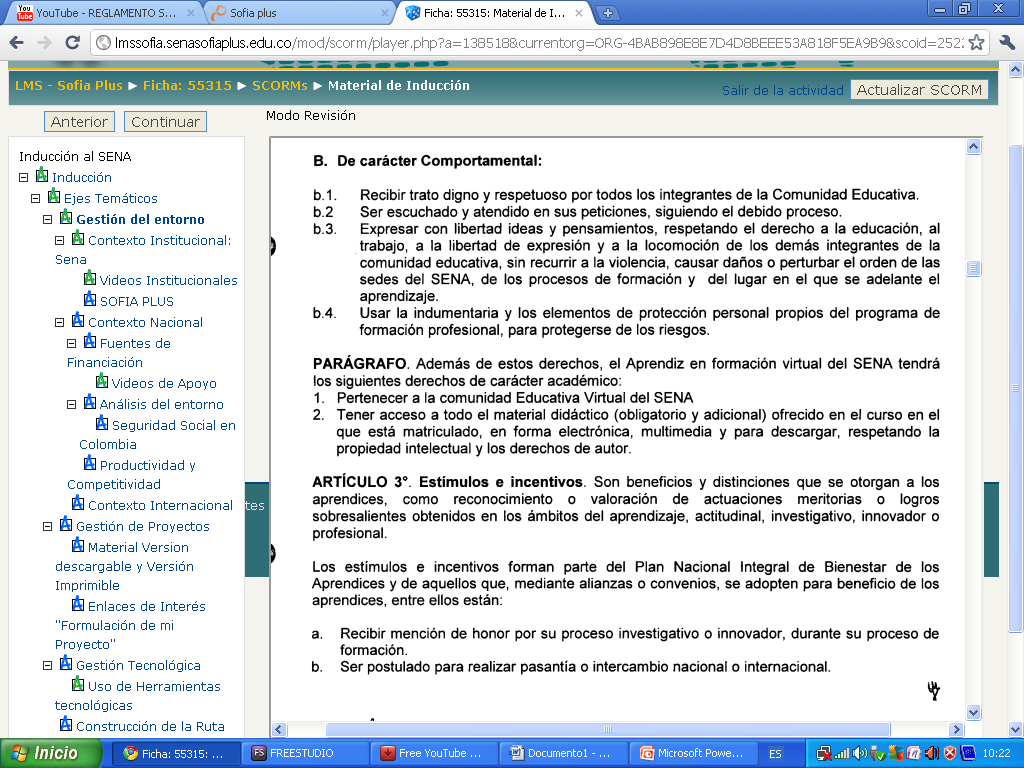 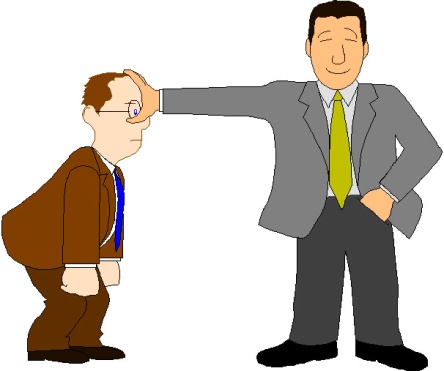 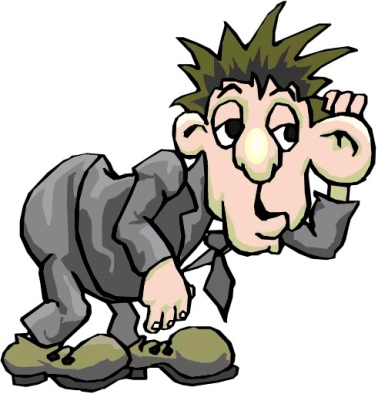 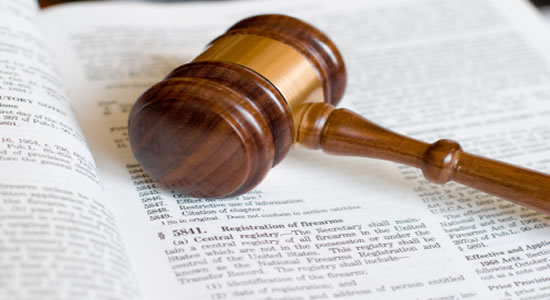 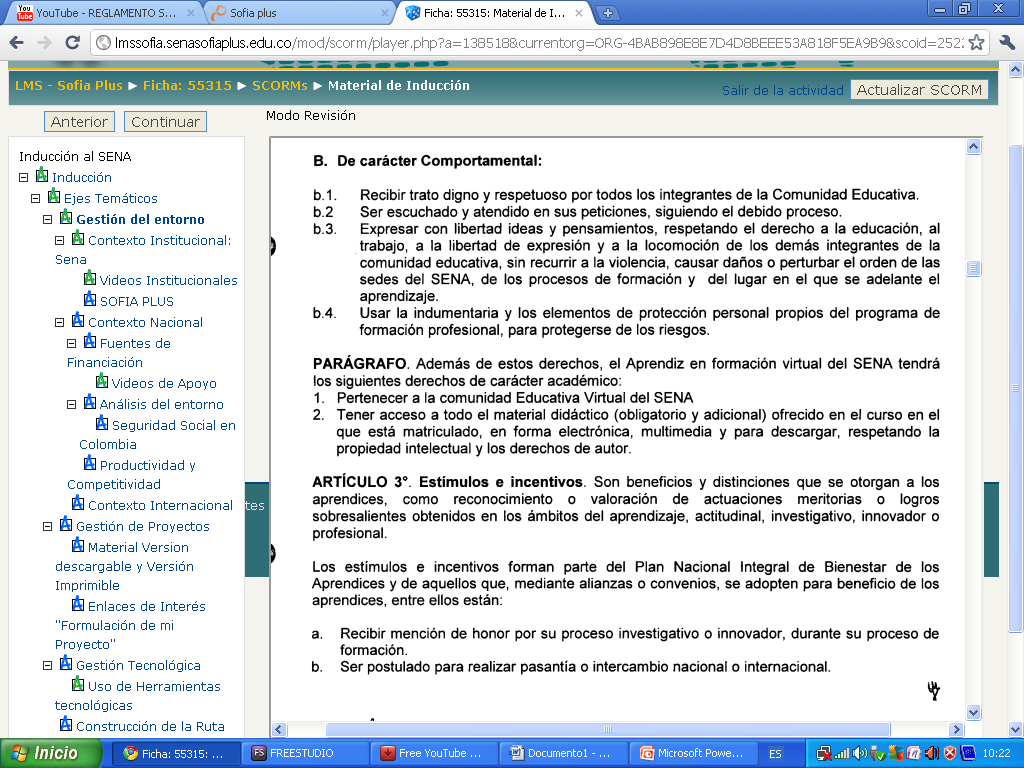 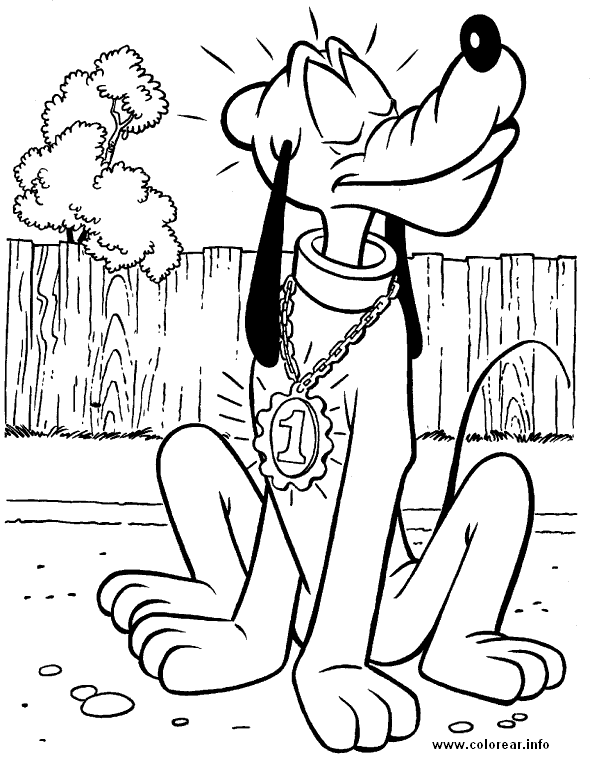 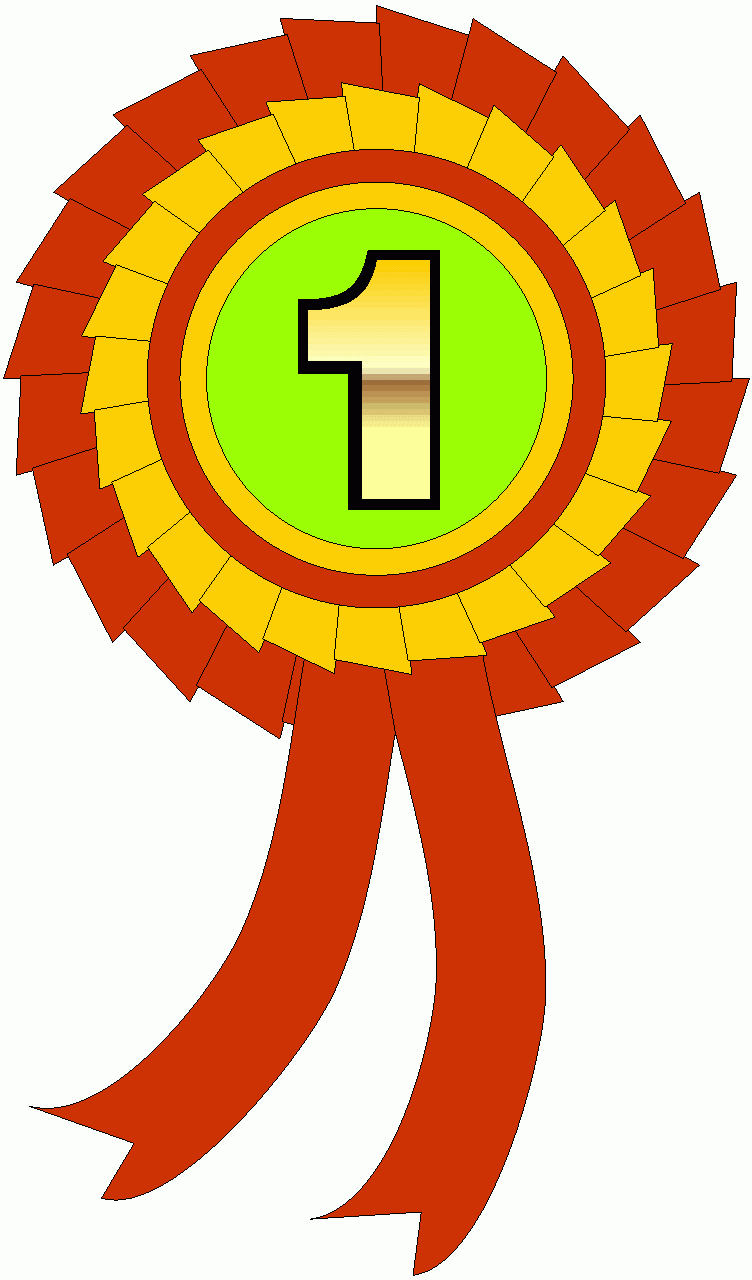 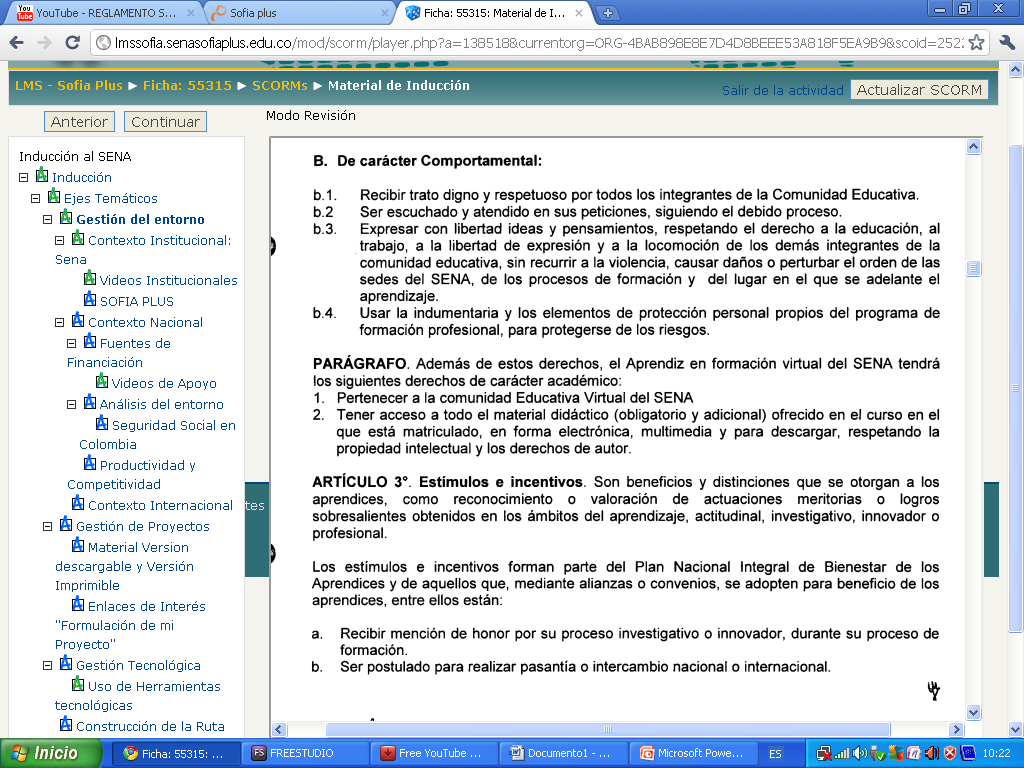 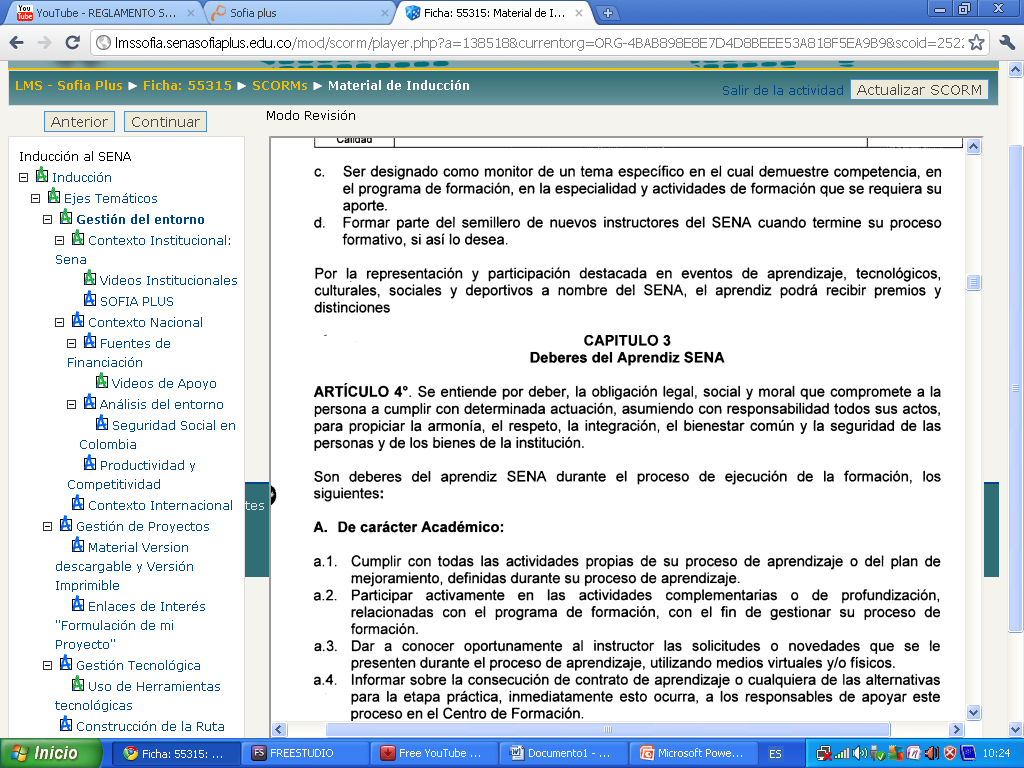 Deberes de los Aprendices
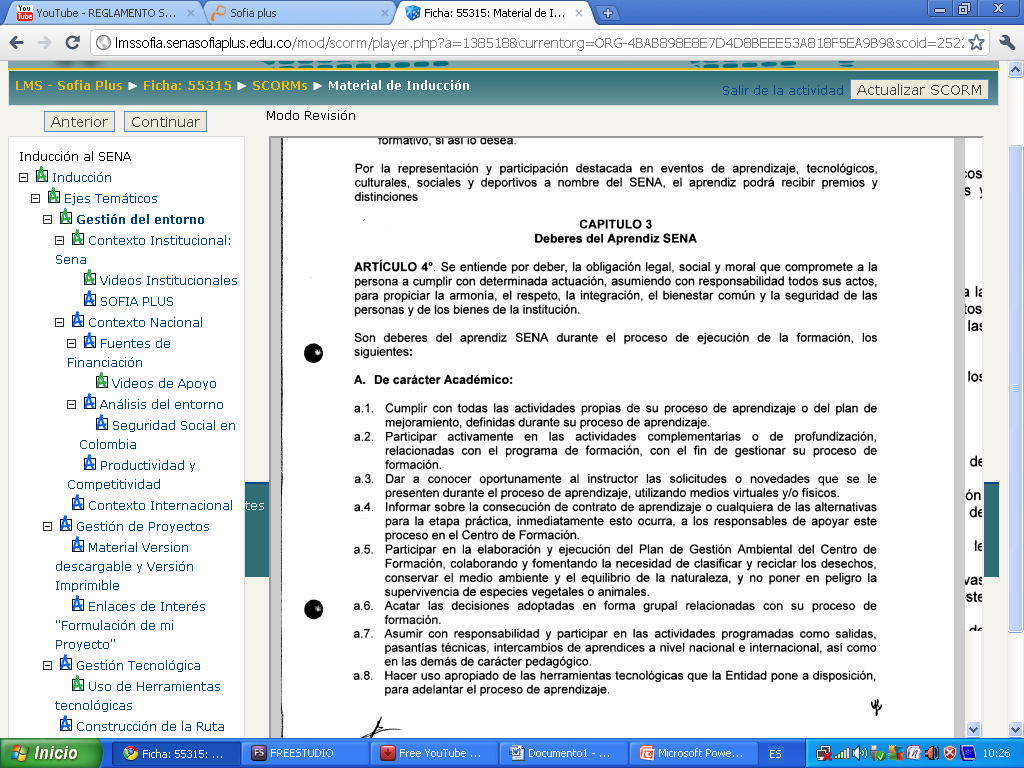 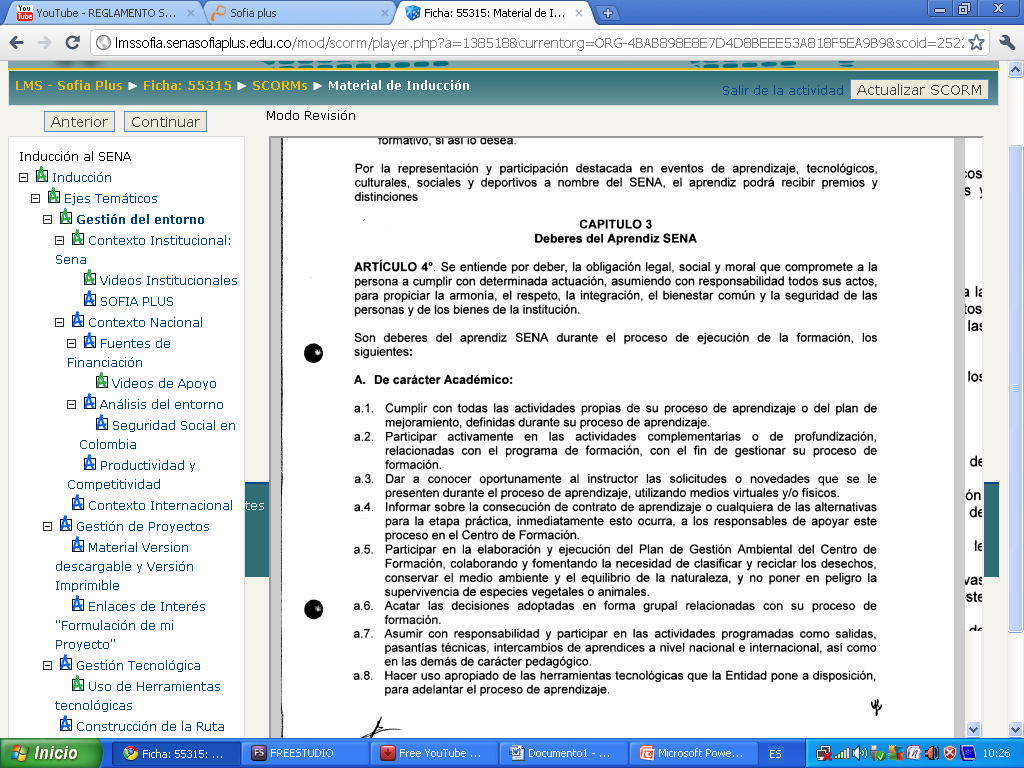 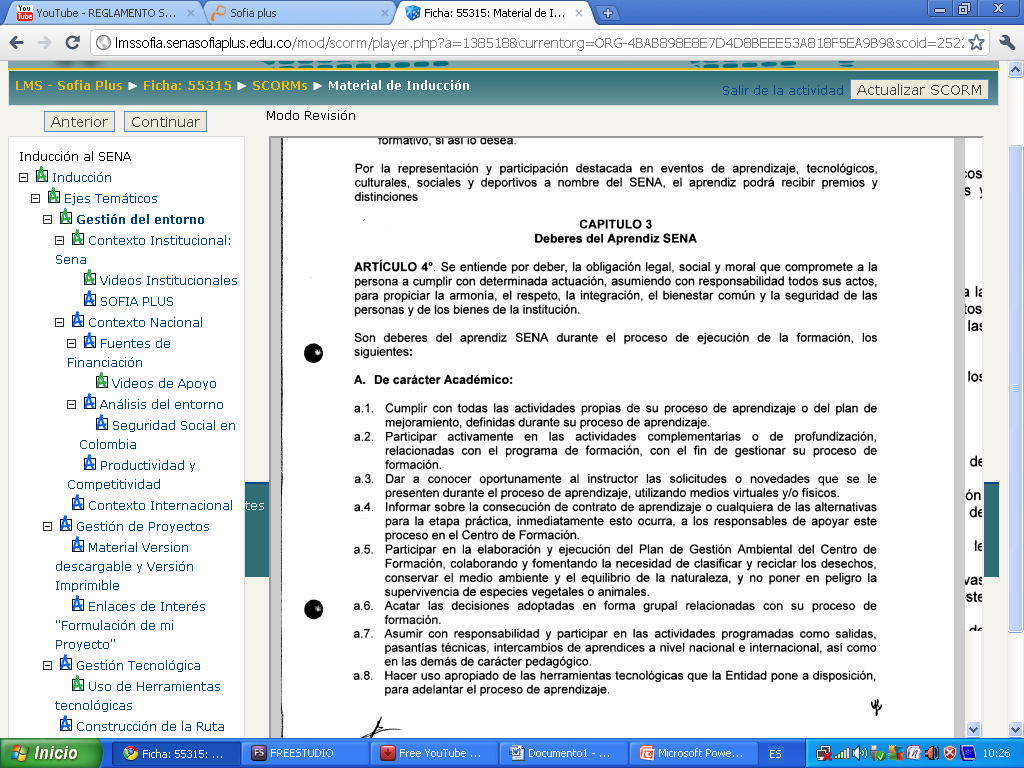 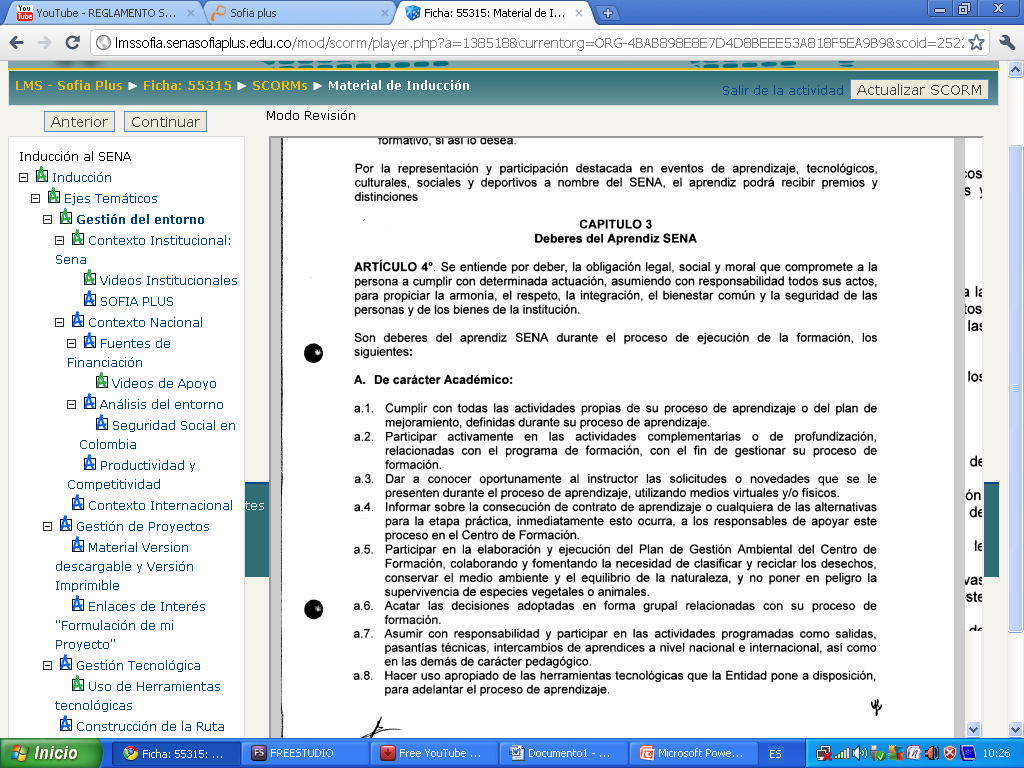 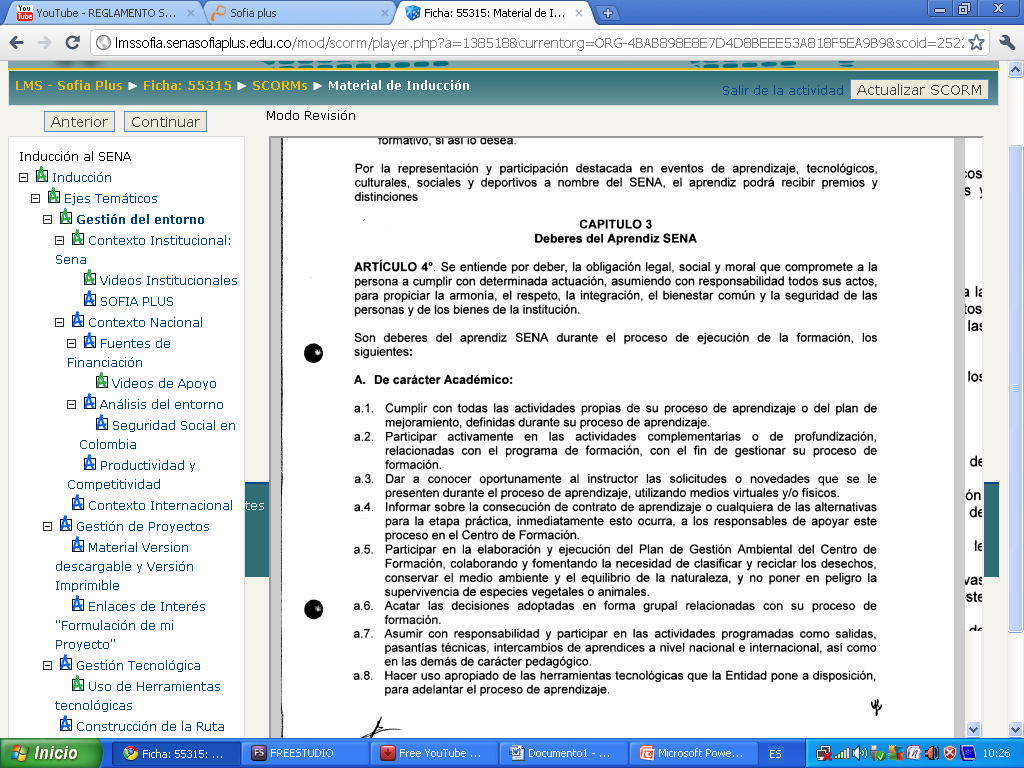 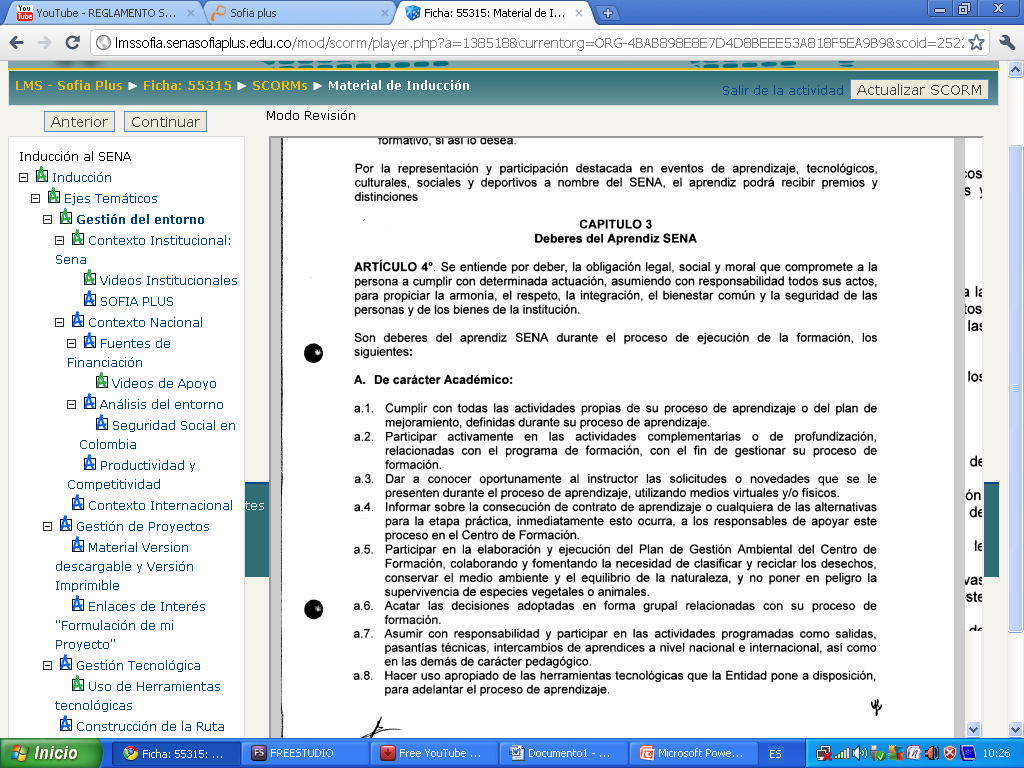 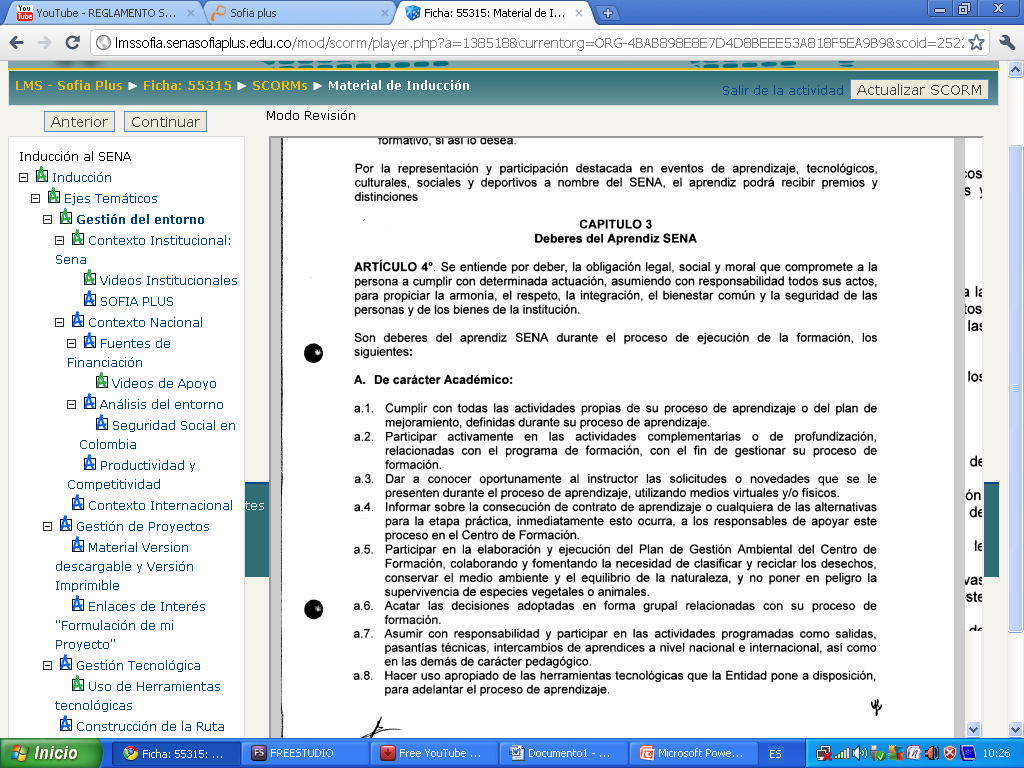 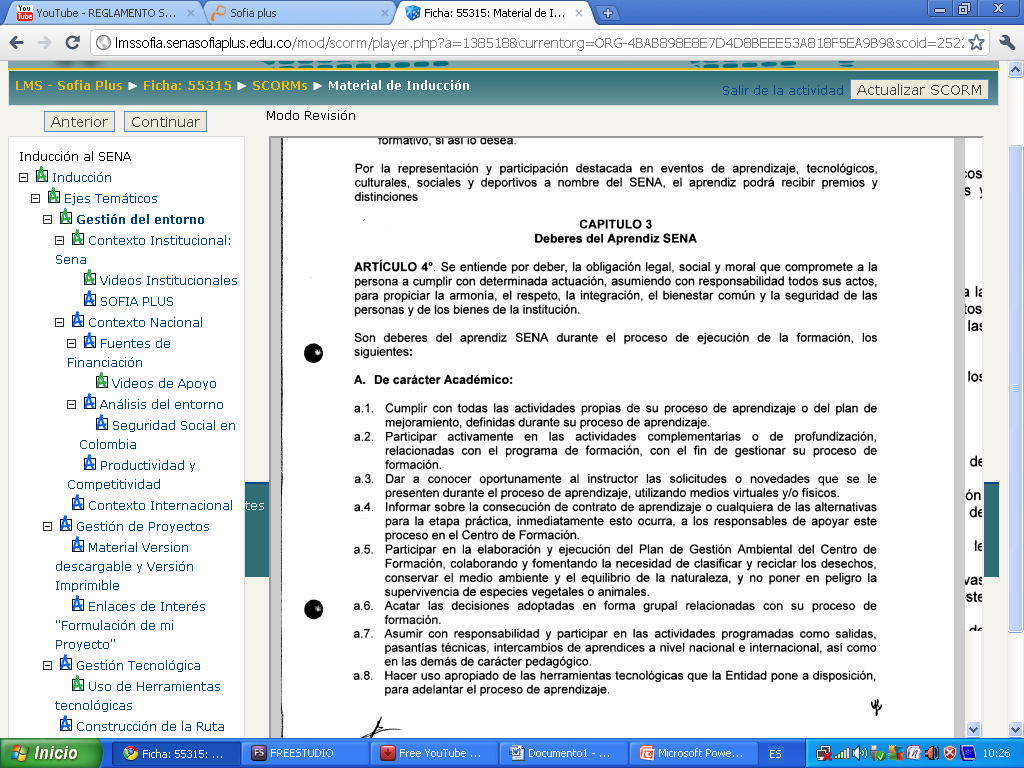 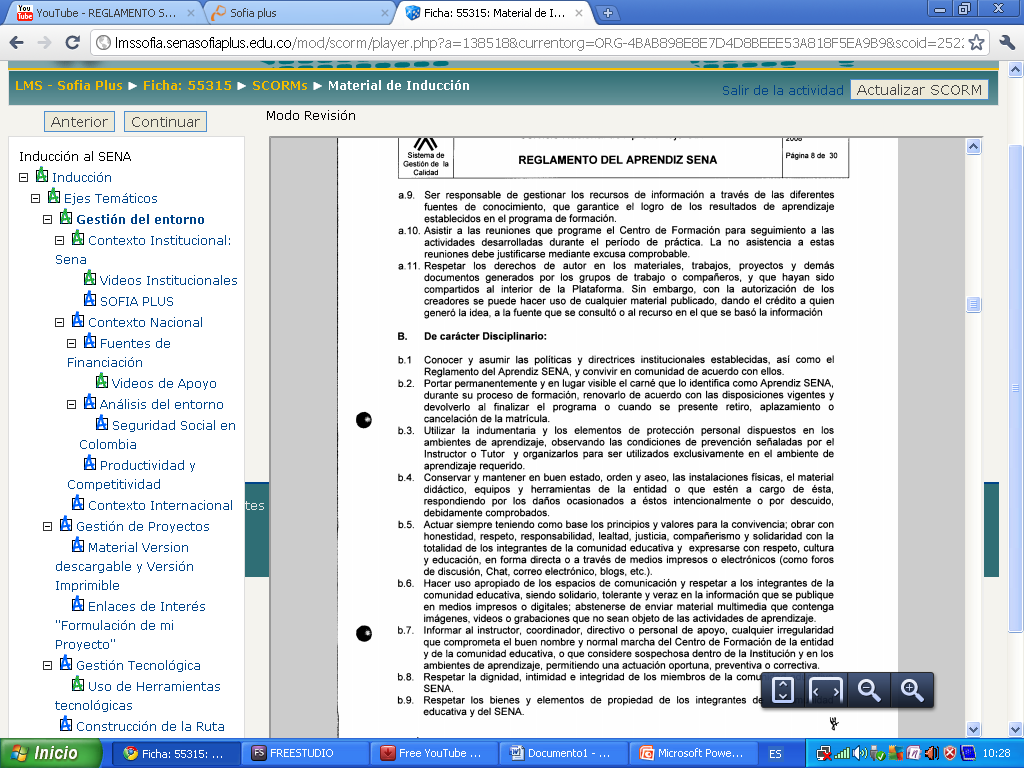 De Carácter 
disciplinario
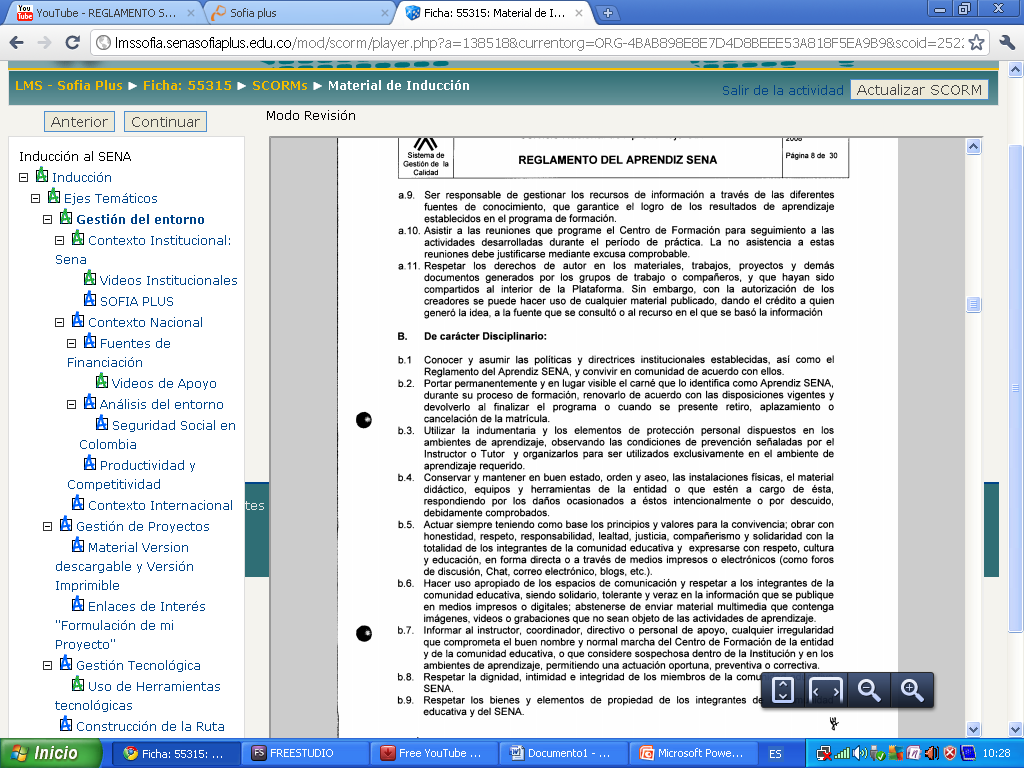 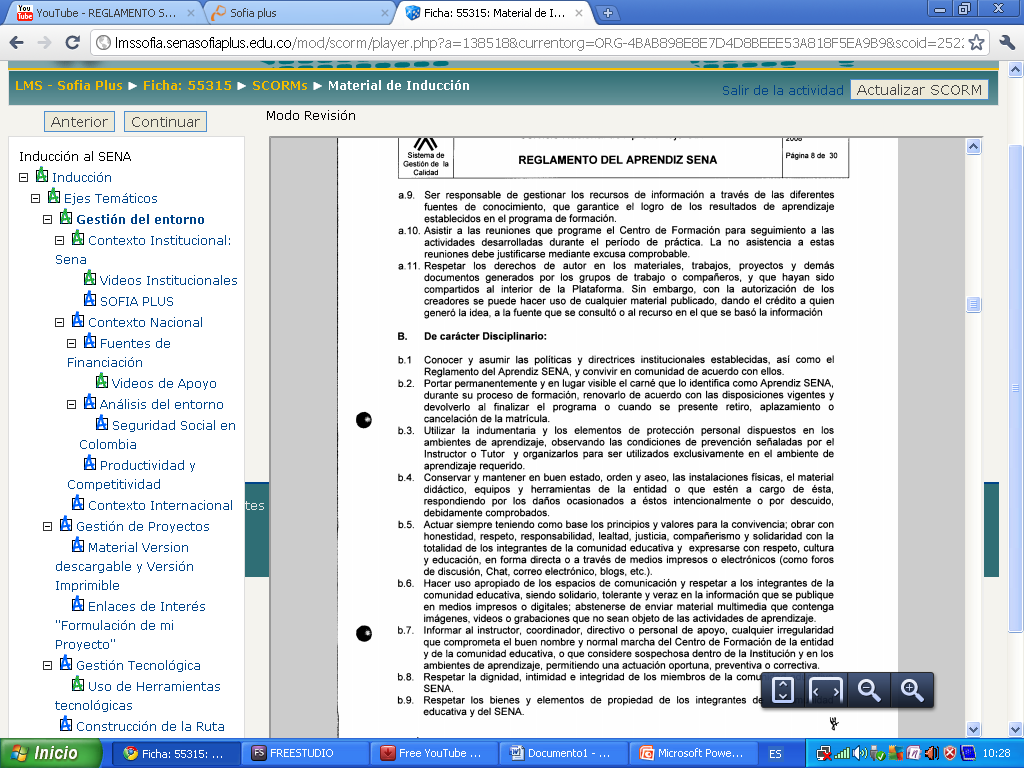 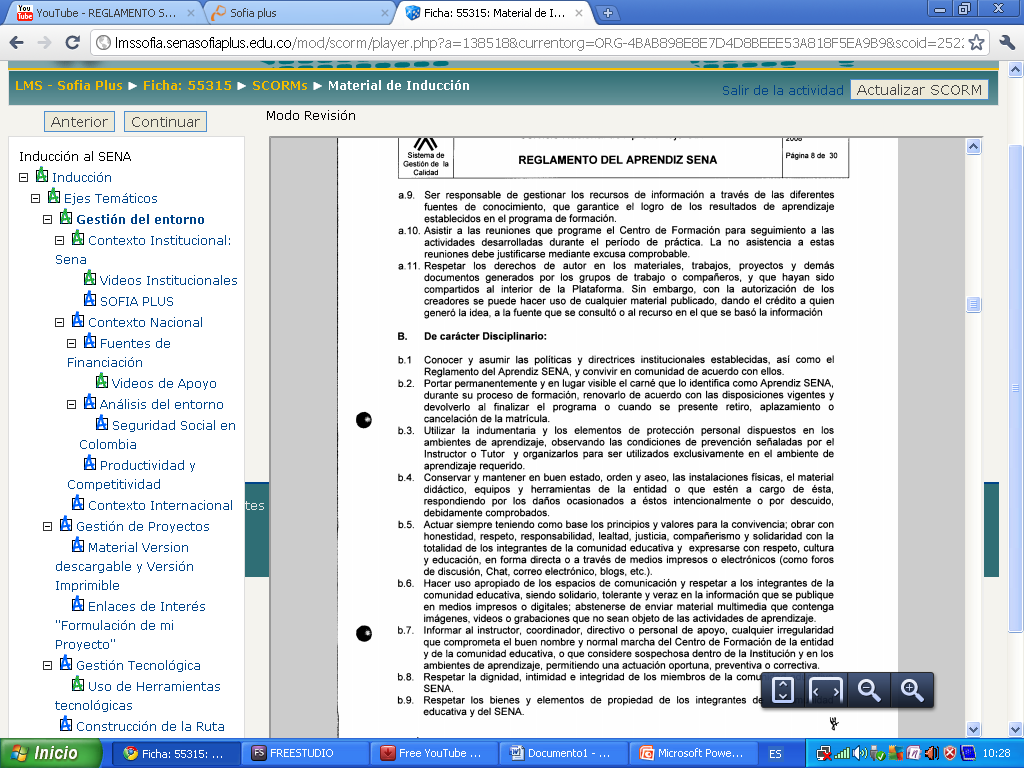 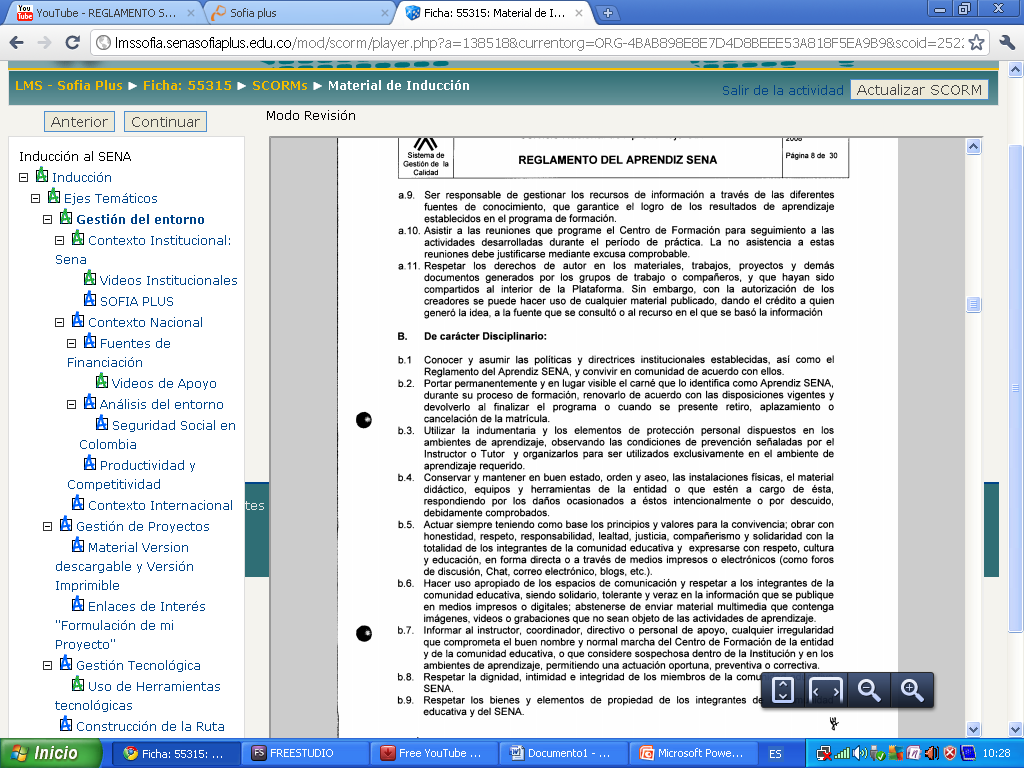 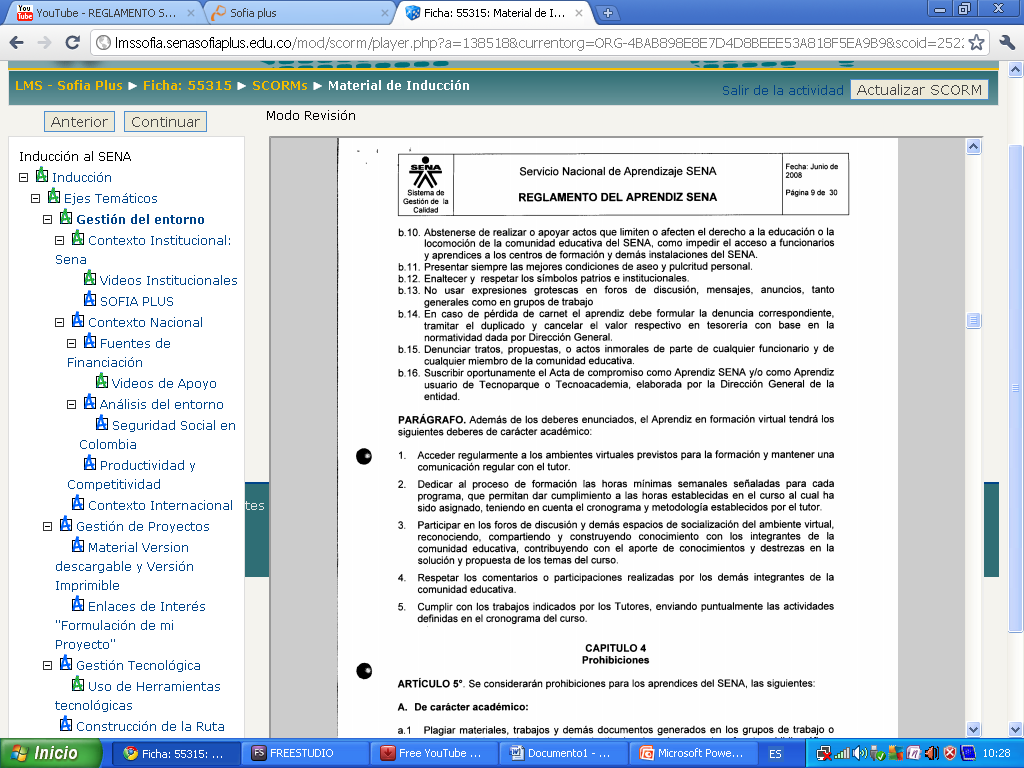 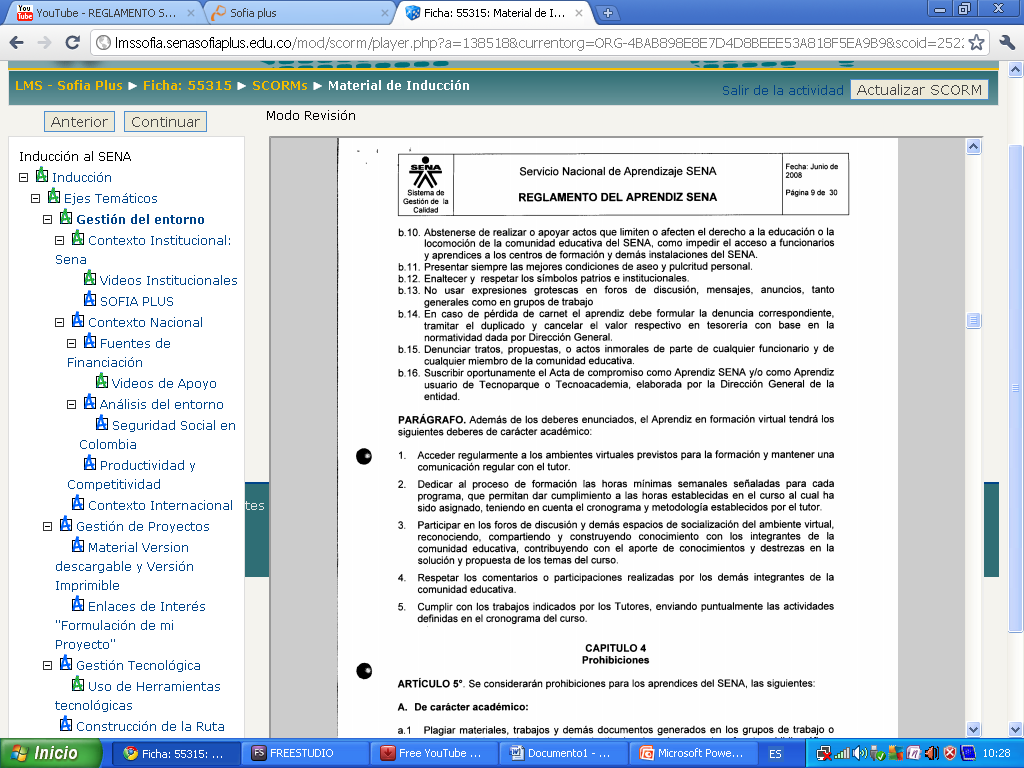